Registering Your Team for the State Tournament
Florida Odyssey of the Mind
Things You Will Need
Login Information for the Member Area (Membership Number, Membership Zip Code)
Login Information for the Team Login (was sent in the email to you when you first registered the team for the Regional Tournament)
Name, Address, Cell Phone, Email of your Volunteer Worker
Confirmation from your Regional Director that your team has been Advanced to the State Tournament in the registration system
Deadlines for Registration
Steps to Registering for State Tournament
Register the Team
Double Check all information
Register the Team Volunteer
Pay the Registration Fee
Pay by Check, made out to FLOMA
Send all checks to FLOMA, c/o Matt Whaley, 1356 Smiling Fish Lane, St Augustine, FL 32080
Pay by PayPal
Link to pay is in Registration email you receive after finishing the Team Registration.
Link can also be found in the Member Area of the website.
If you have multiple teams moving to the State Tournament, a Pay All button will appear in the Member area once all teams and workers are registered.
$3/team fee added to the $50.
Teams must be Registered no later than 1 week after Regional Tournament AND paid for no later than 2 weeks after Regional Tournament. 
Failure to do EITHER will result in a $20 late fee.
Registering the Team
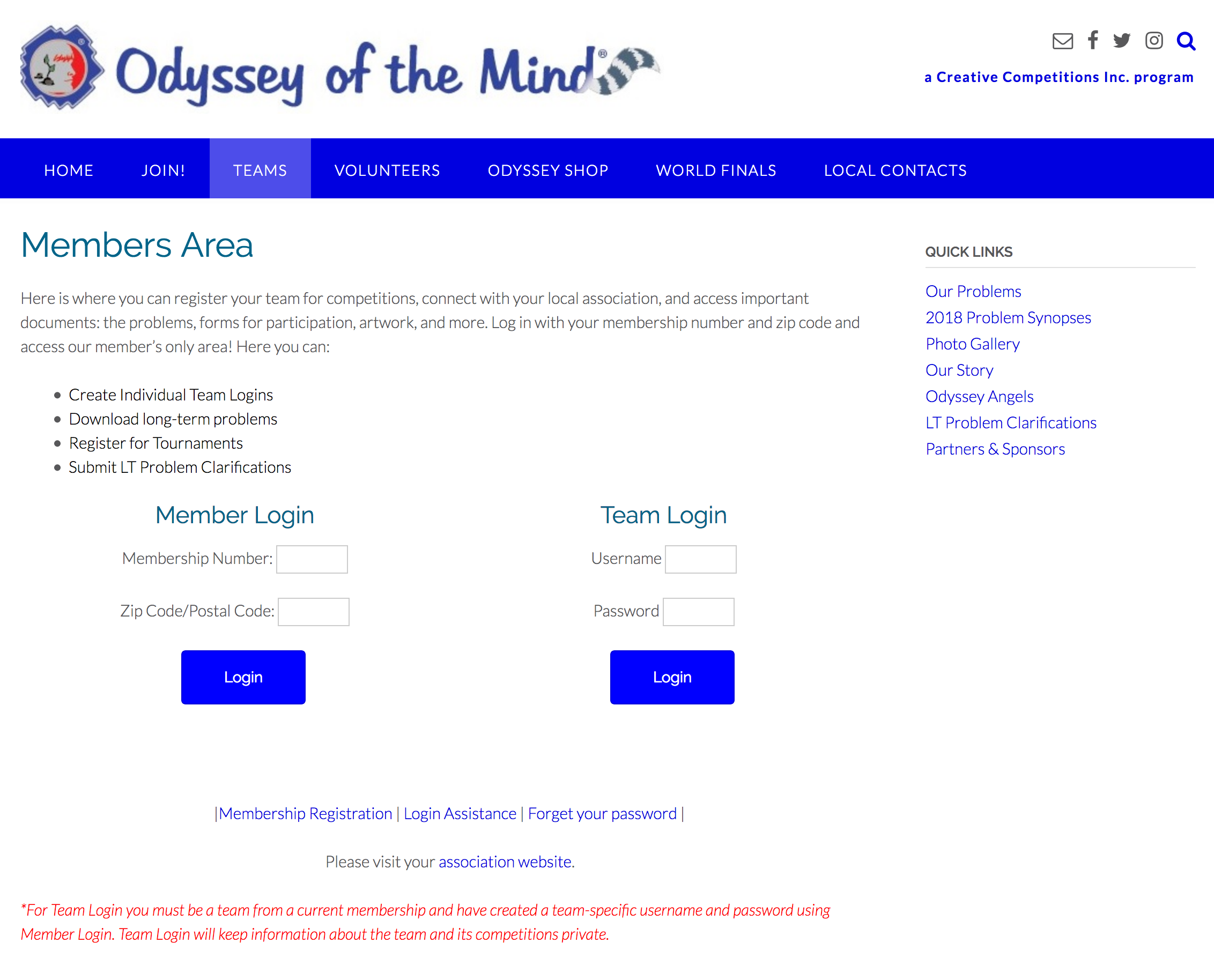 Go to the National Site (www.odysseyofthemind.com)
Go to the Teams and then choose Member Area.
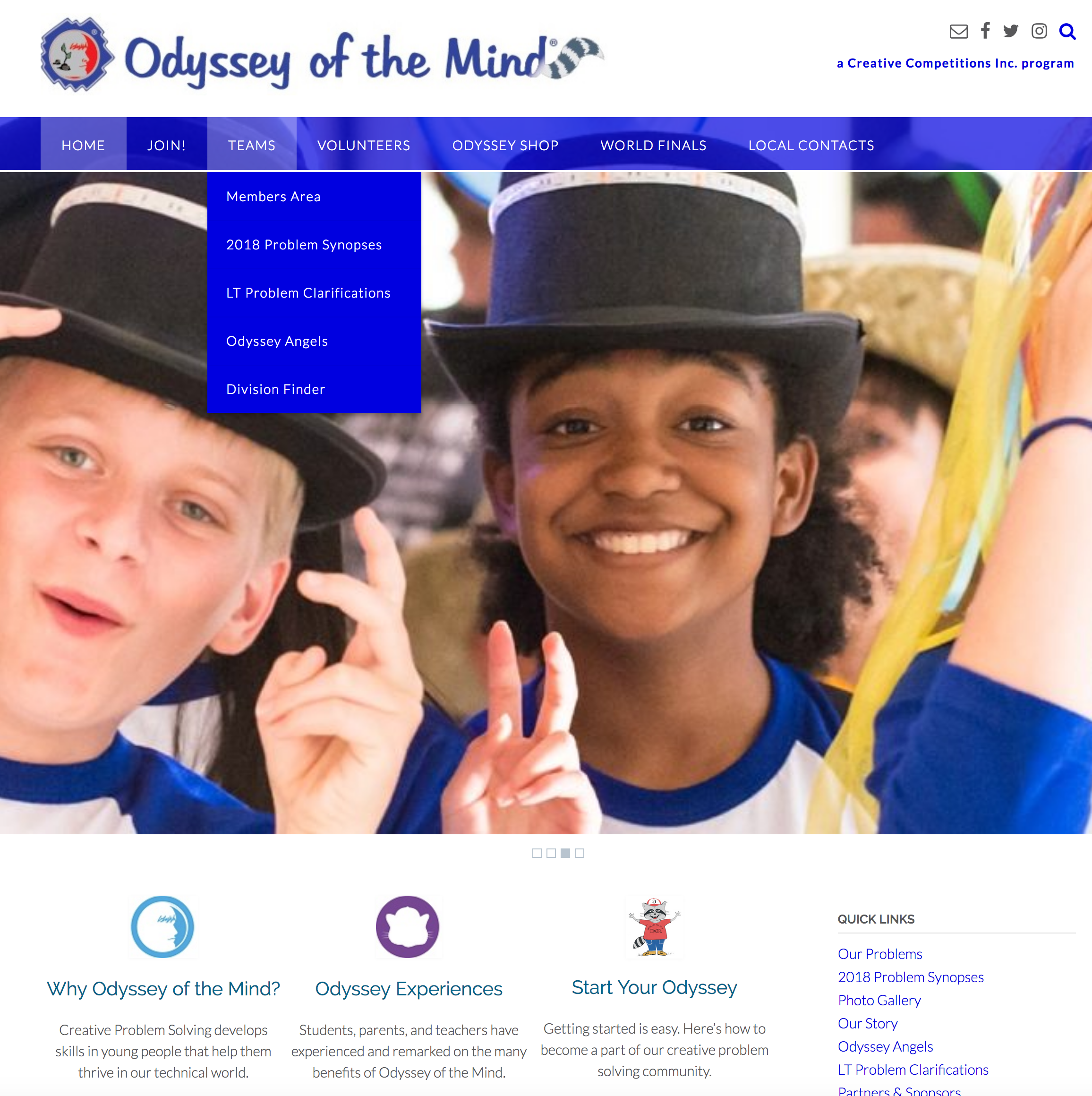 Under Member Login put in the team Membership Number & Zip Code associated with the Membership.
Click Login
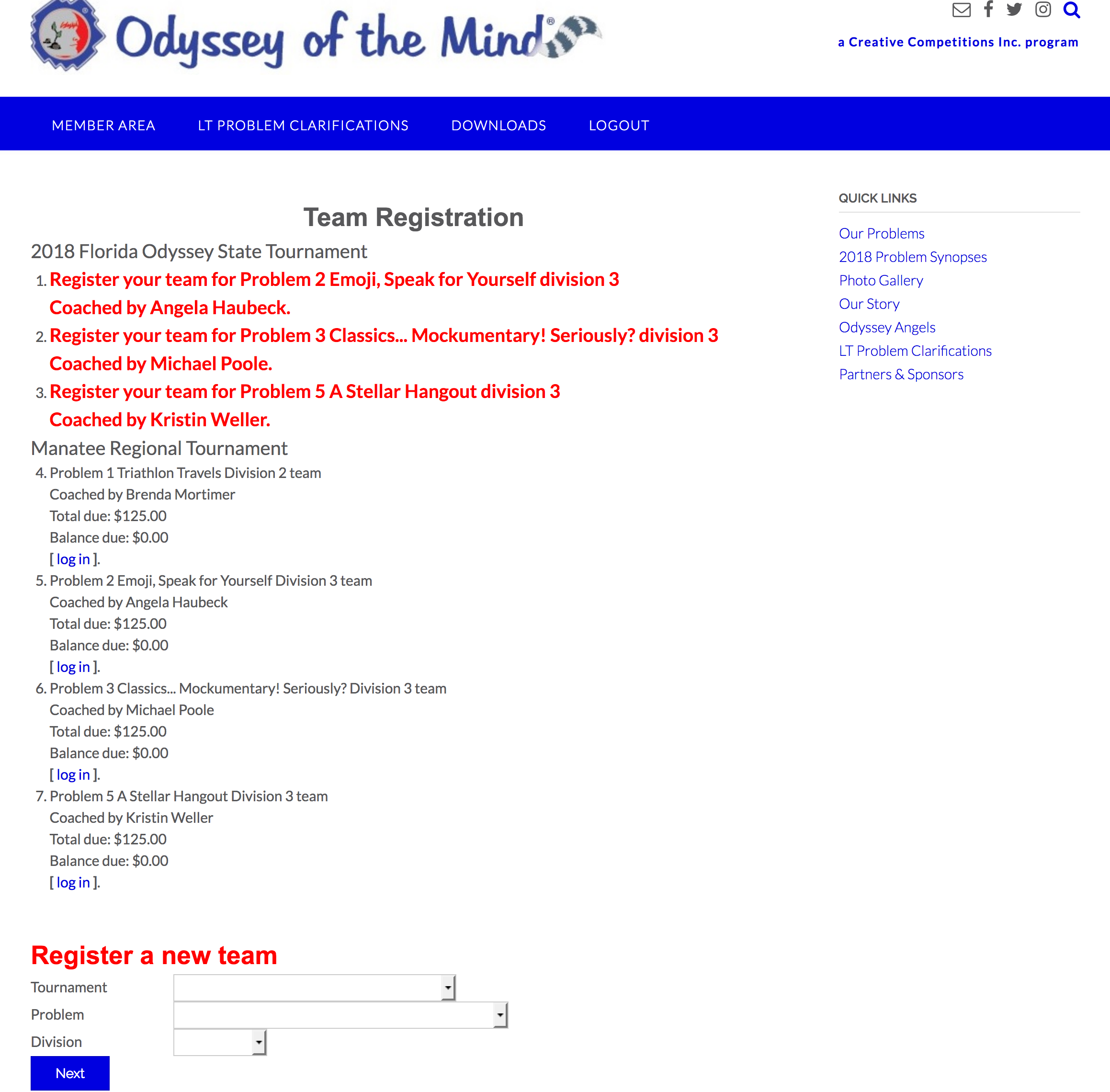 Make sure the information under Membership is for your teams membership!
Select Team Registration from the list of options on the left.
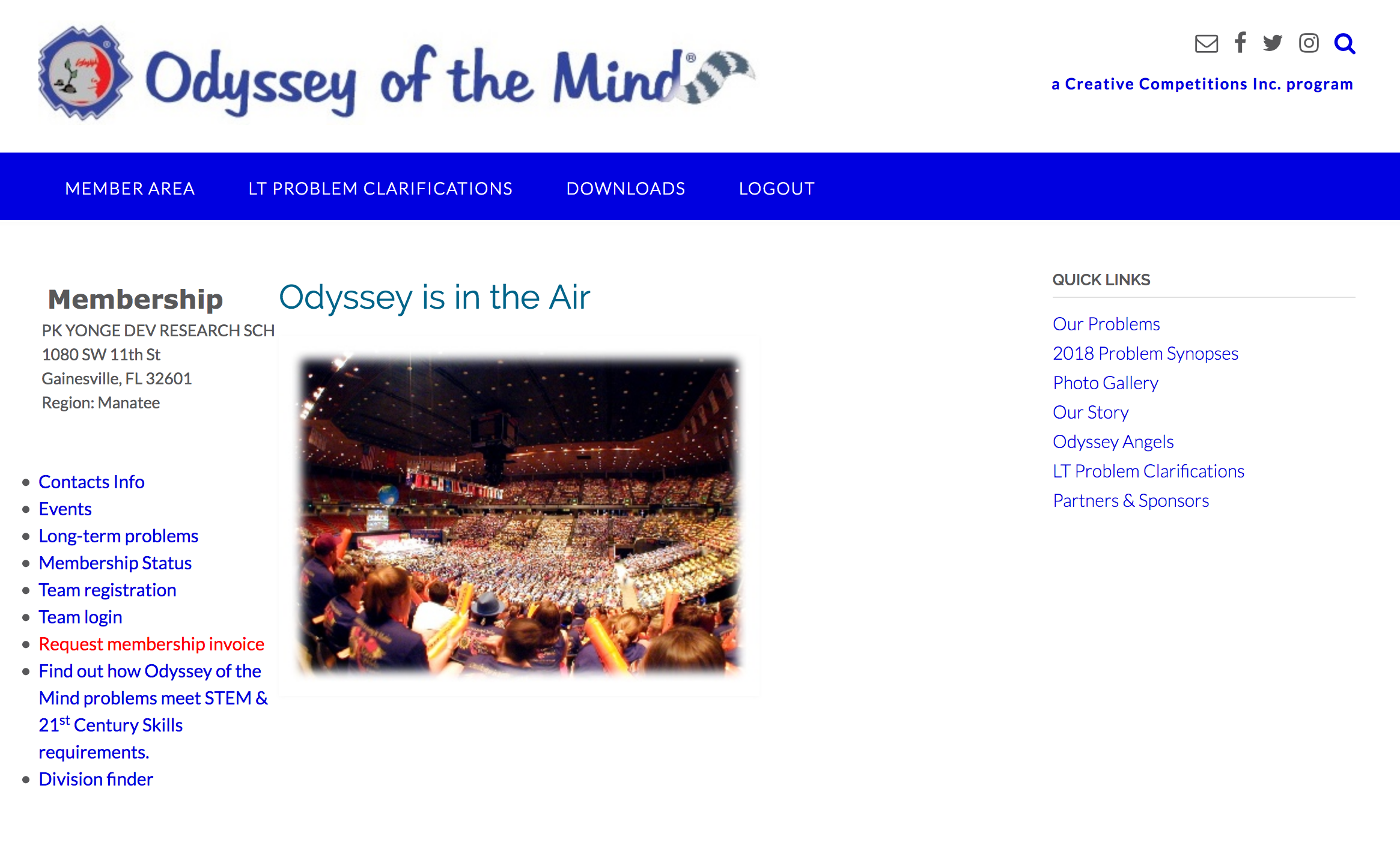 Click on the team, under 2018 Florida Odyssey State Tournament, that you are representing.
DO NOT Register a New Team
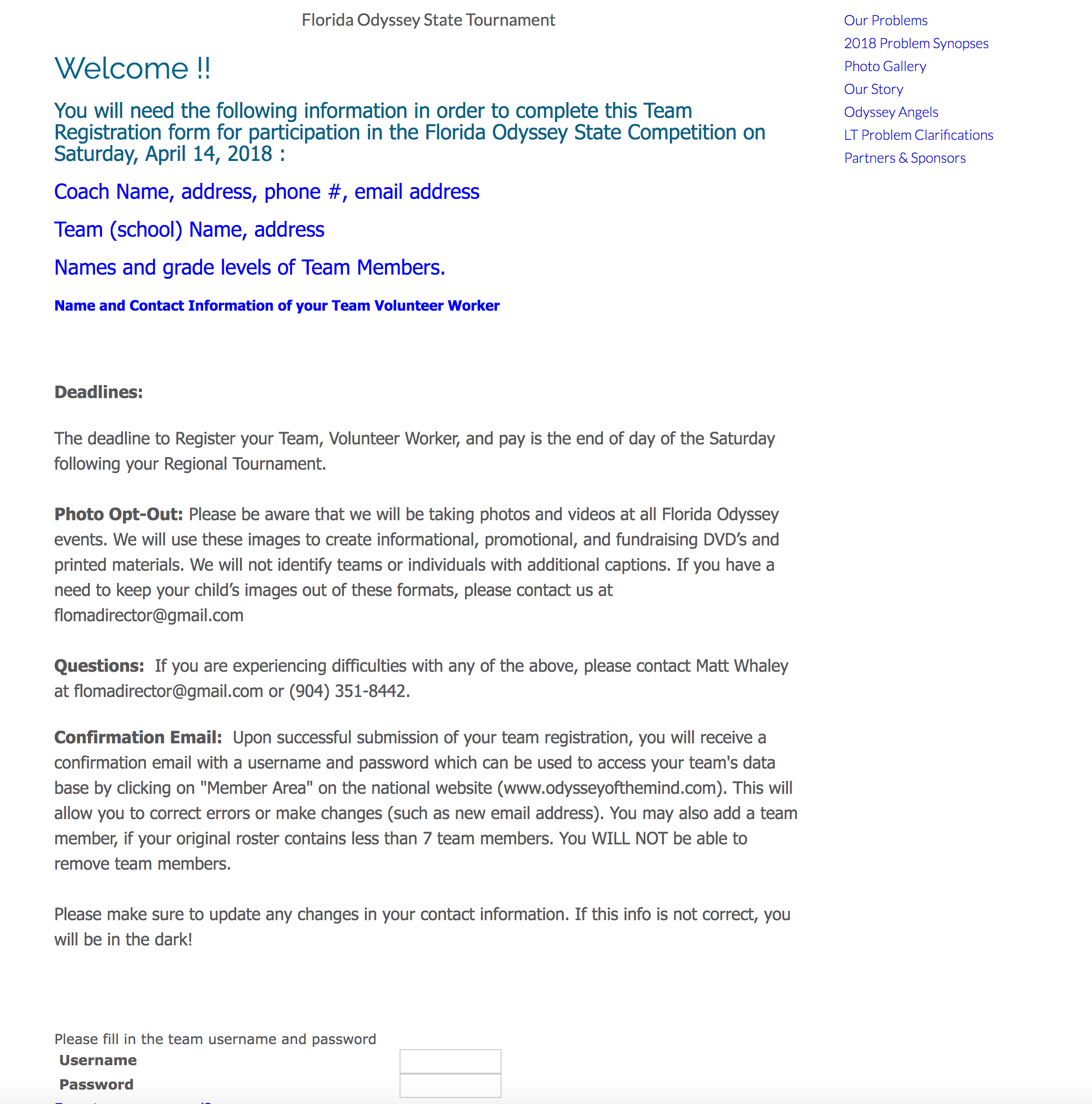 Read through the information on the State Team Registration Welcome Screen
Using your Team Login information login at the bottom of the page.
Username and Password are located in the email you received when you initially registered your teams for the Regional Tournaments.
If you have forgotten your login information, your Regional Director has access to resend you the email.
Make sure all the information on this page is still accurate
Make sure to add any Scheduling conflicts to the box on the Right
Click NEXT
NOTE: We try our best to accommodate all schedule conflicts but it is never guaranteed.
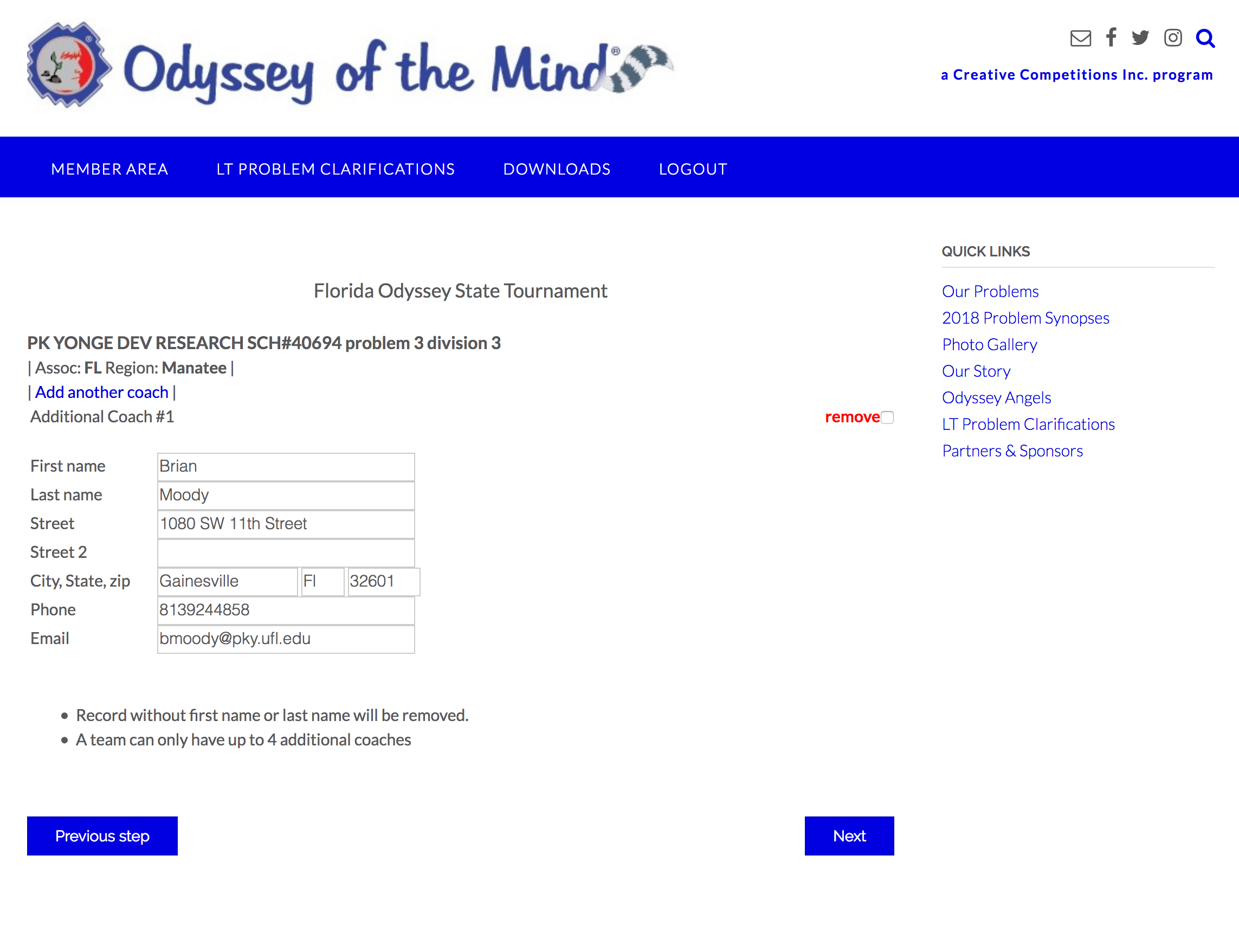 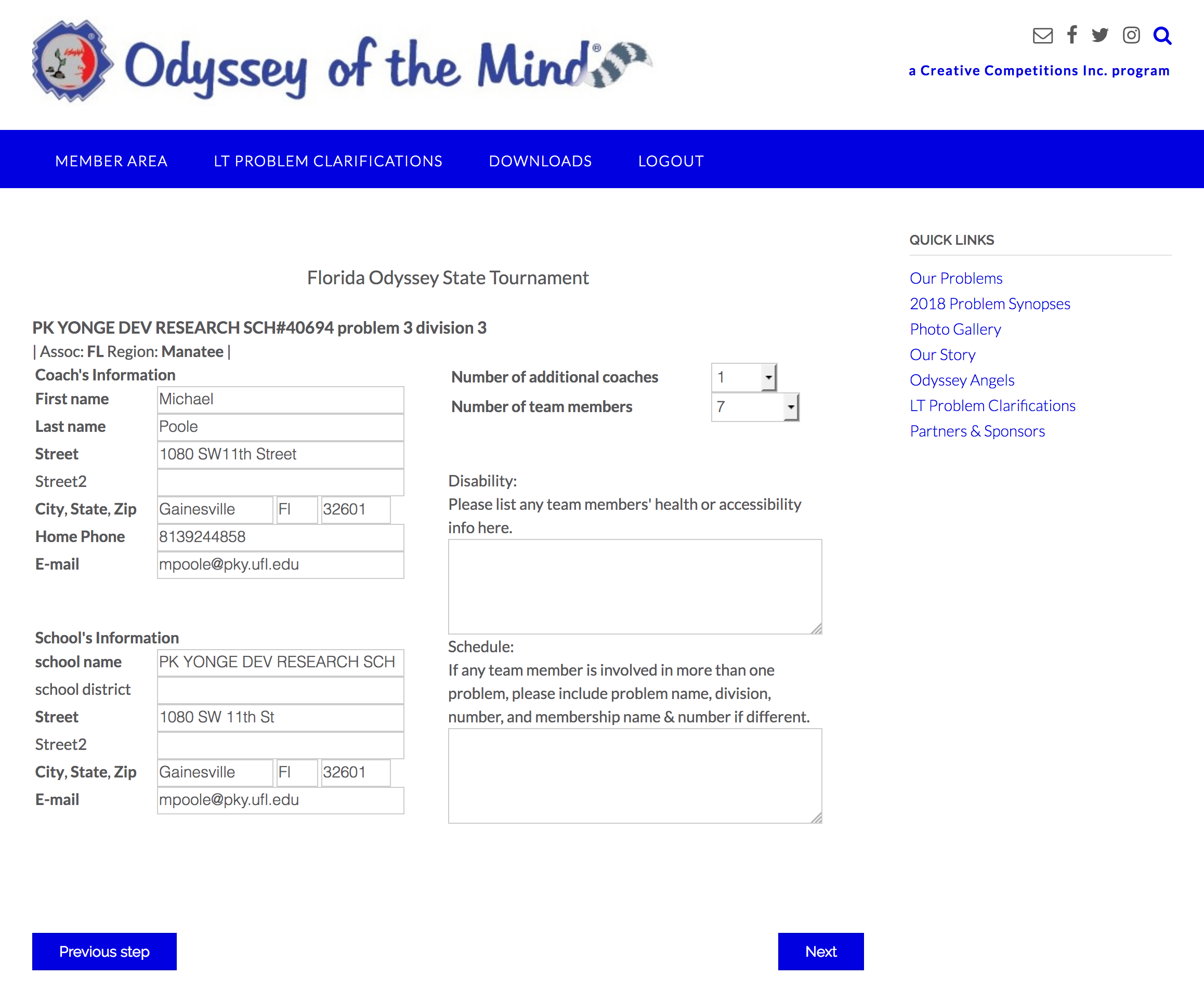 If the team has a 2nd coach please check that information.
Click NEXT
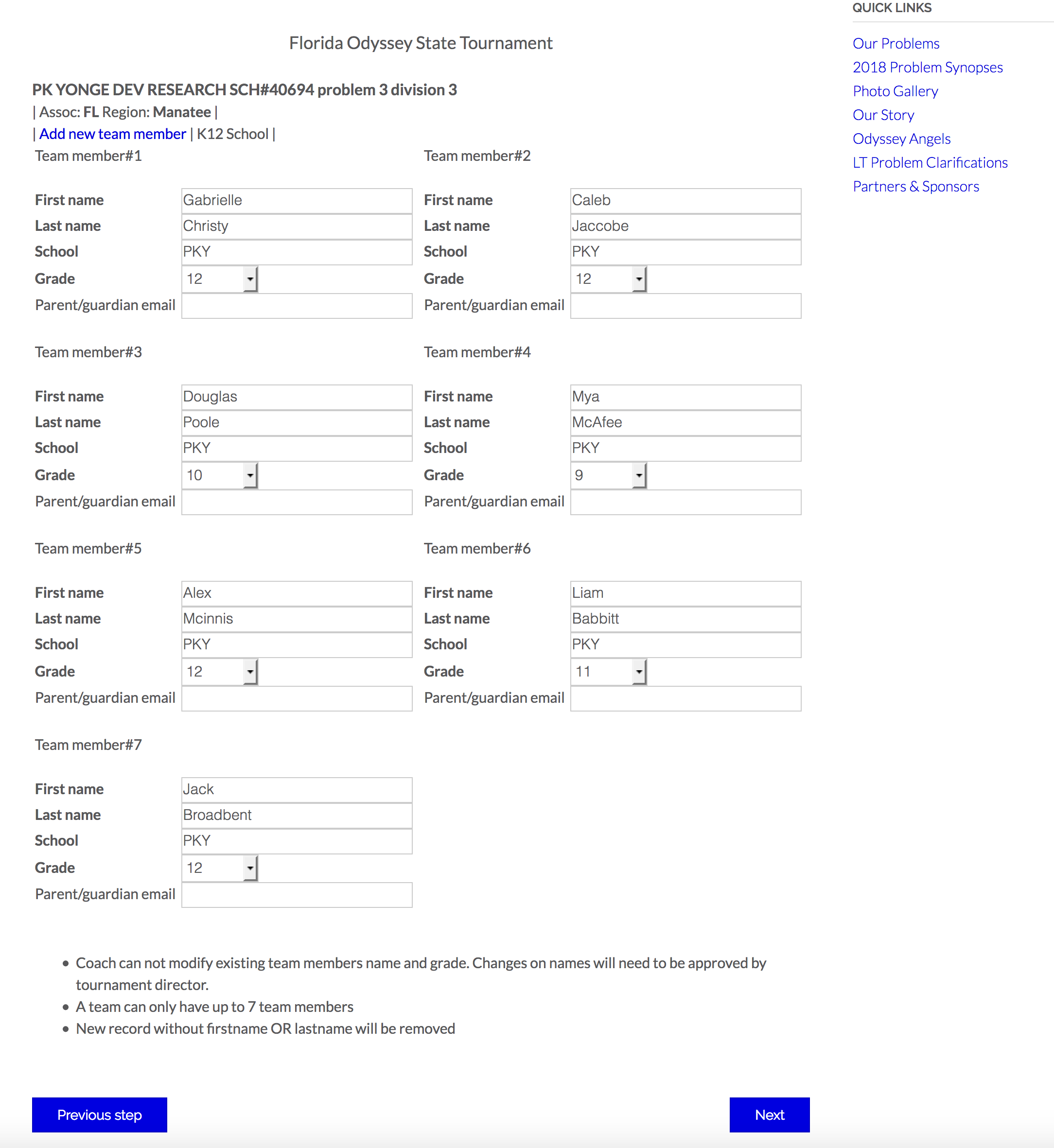 Check all Team Information on this page.
Note that a coach cannot change any of this information without approval from the Tournament Director
Click NEXT
Final Confirmation Page (Top Half)
Final Confirmation Page (Bottom Half)
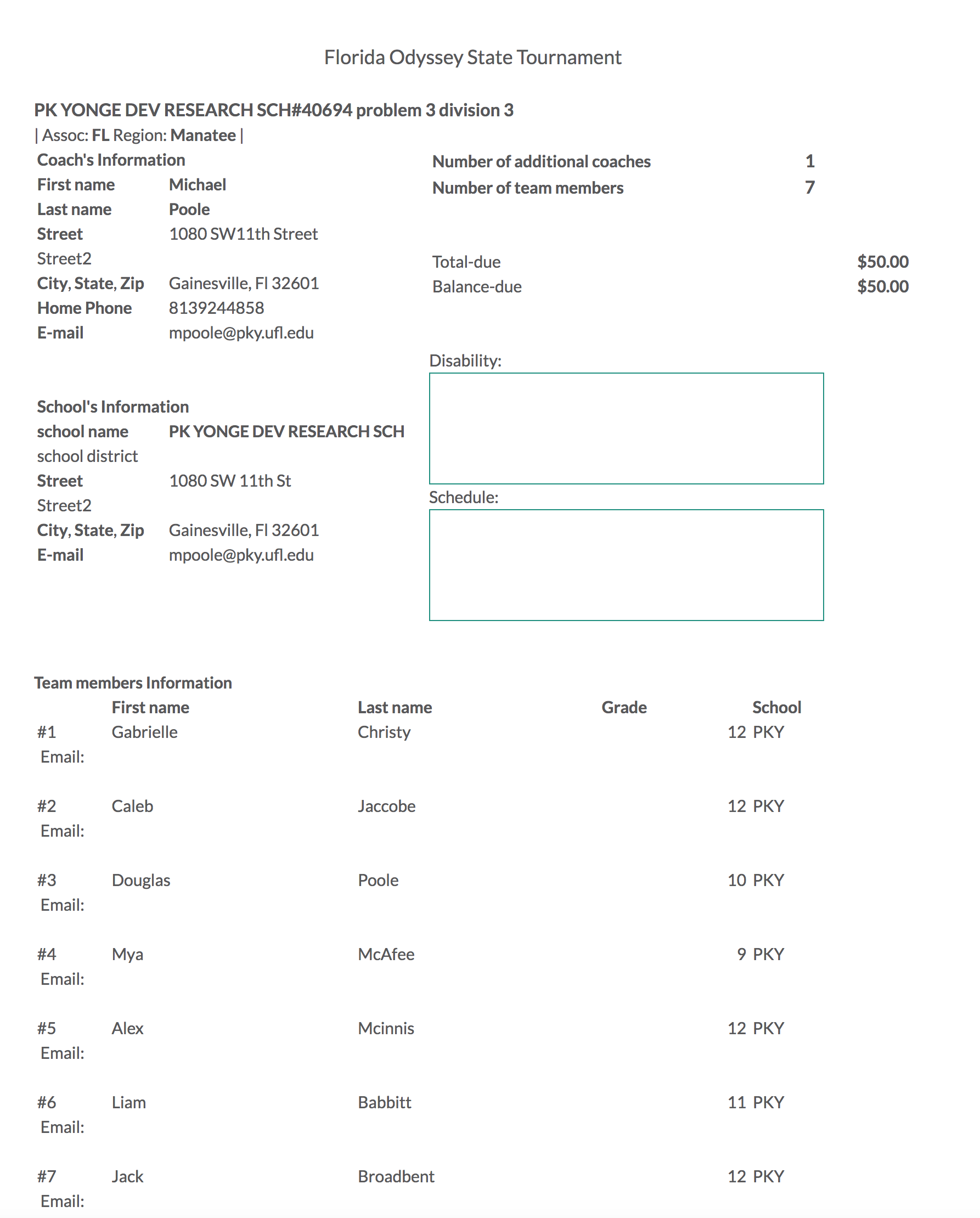 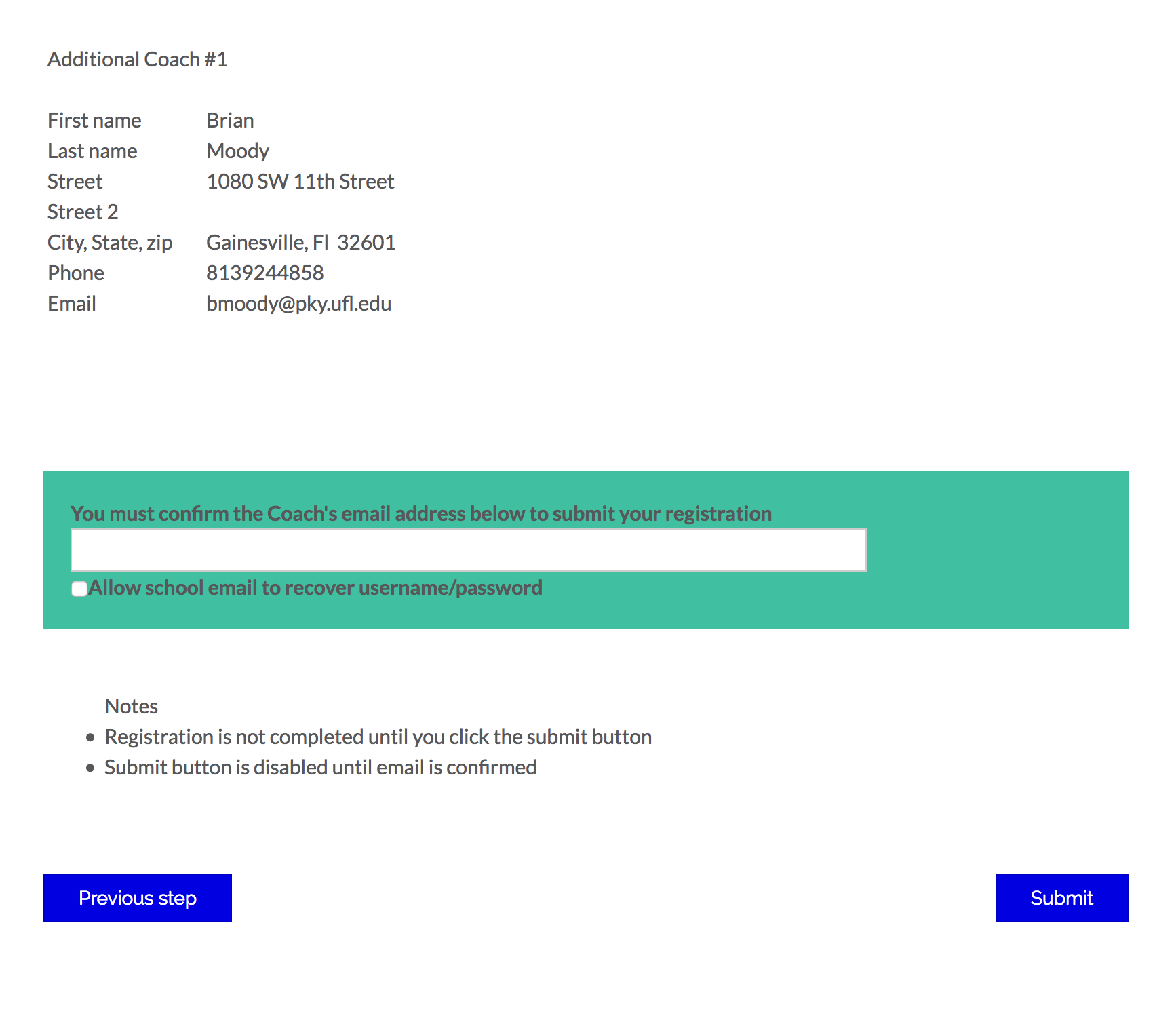 Enter the matching email address for the main coach. 
Click SUBMIT
You will receive a confirmation email
Confirmation Email (Top Half)
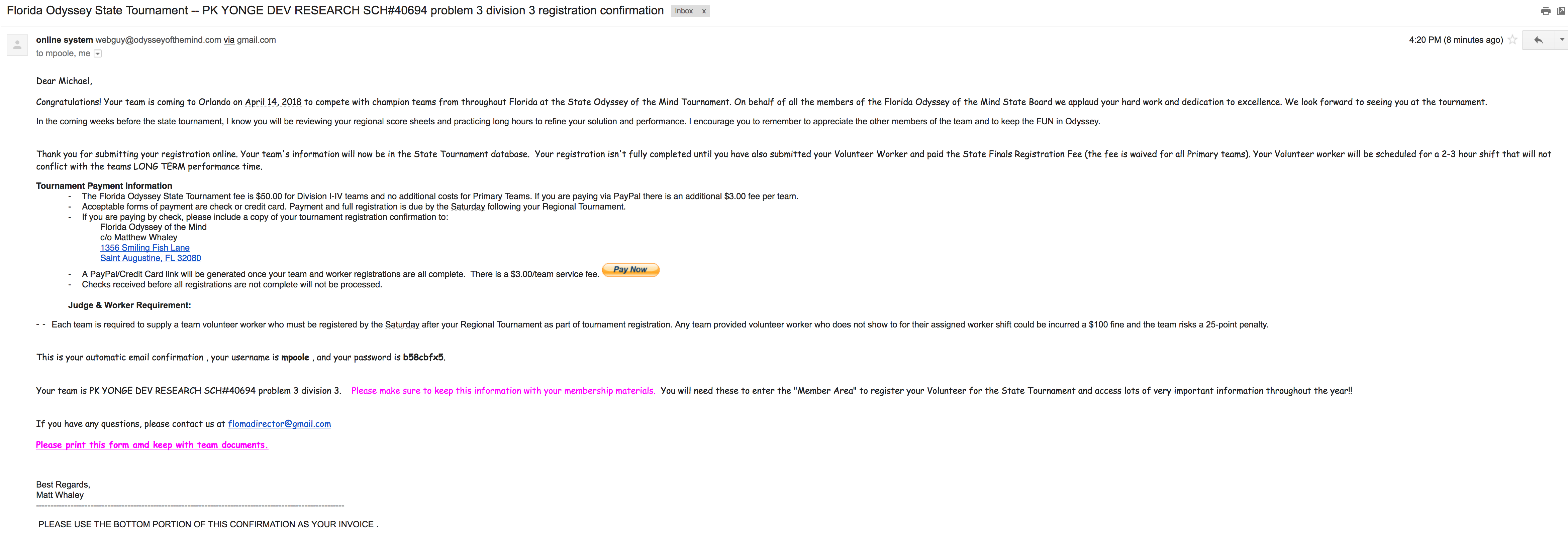 Confirmation Email (Bottom Half)
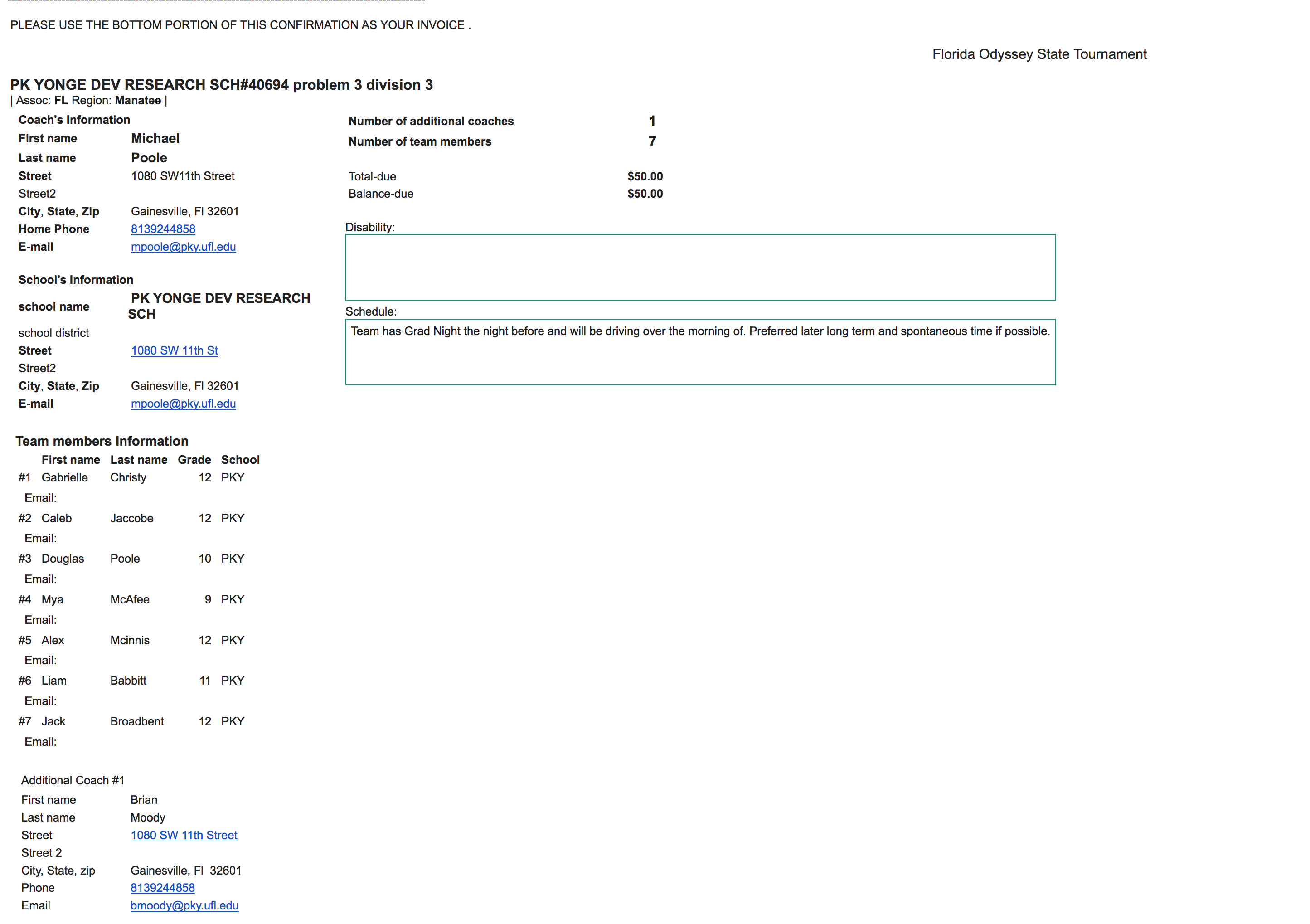 Use the bottom portion as your Invoice for your Bookkeepers
Note that paying by PayPal will add a $3/team fee
Registering the Volunteer Worker
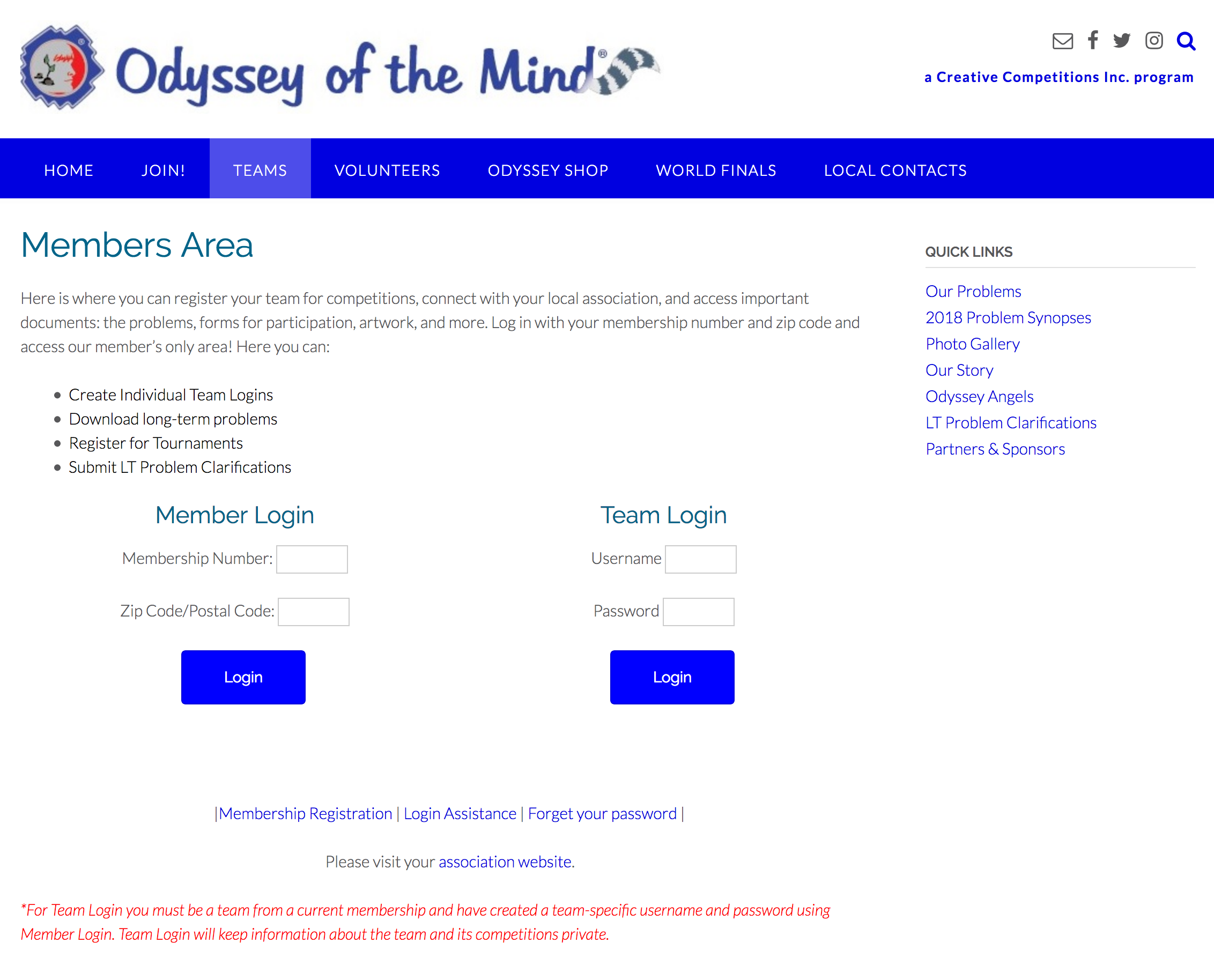 Go to the National Site (www.odysseyofthemind.com)
Go to the Teams and then choose Member Area.
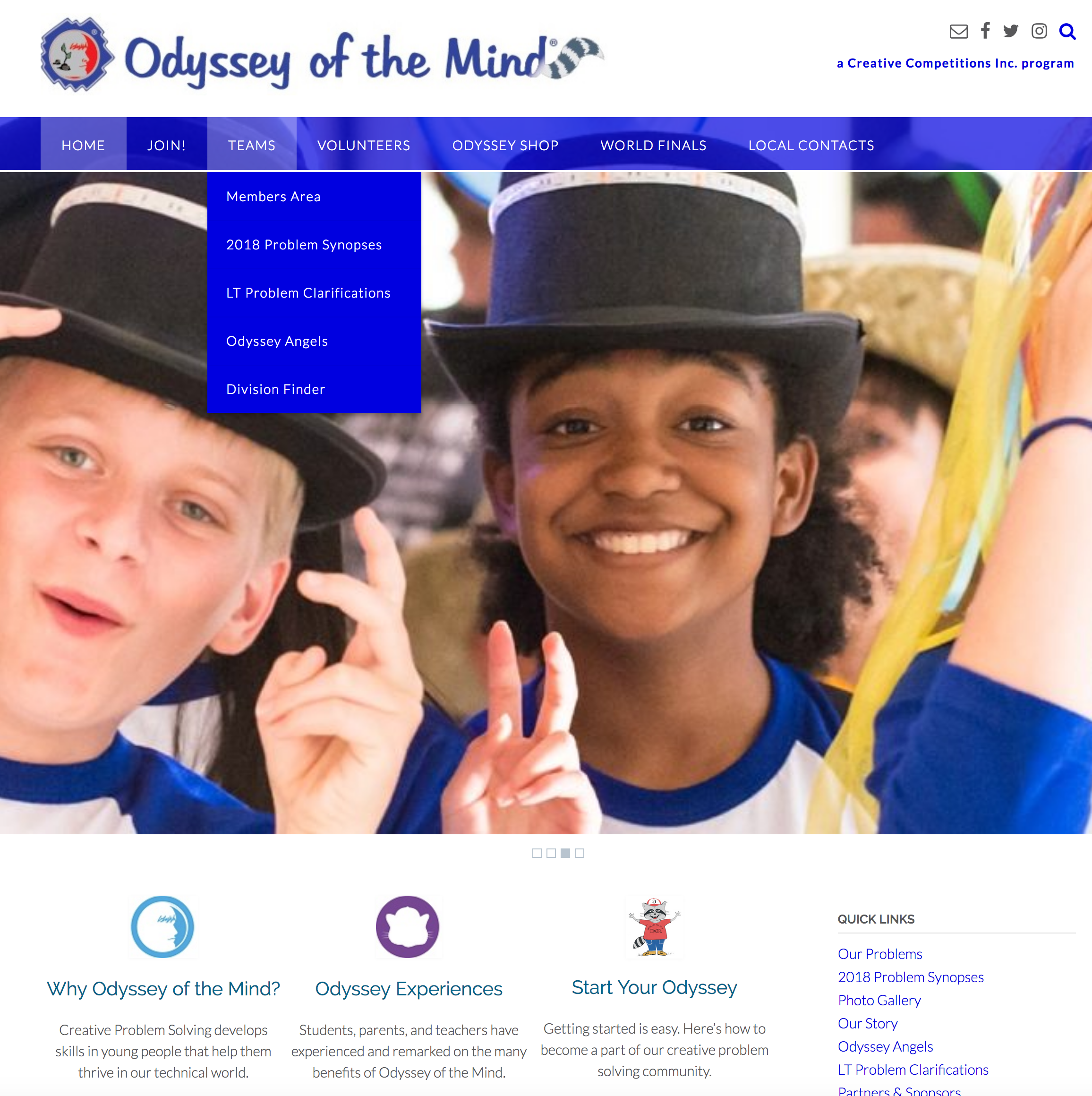 Under Member Login put in the team Membership Number & Zip Code associated with the Membership.
Click Login
Choose Volunteer Registration from the left hand column
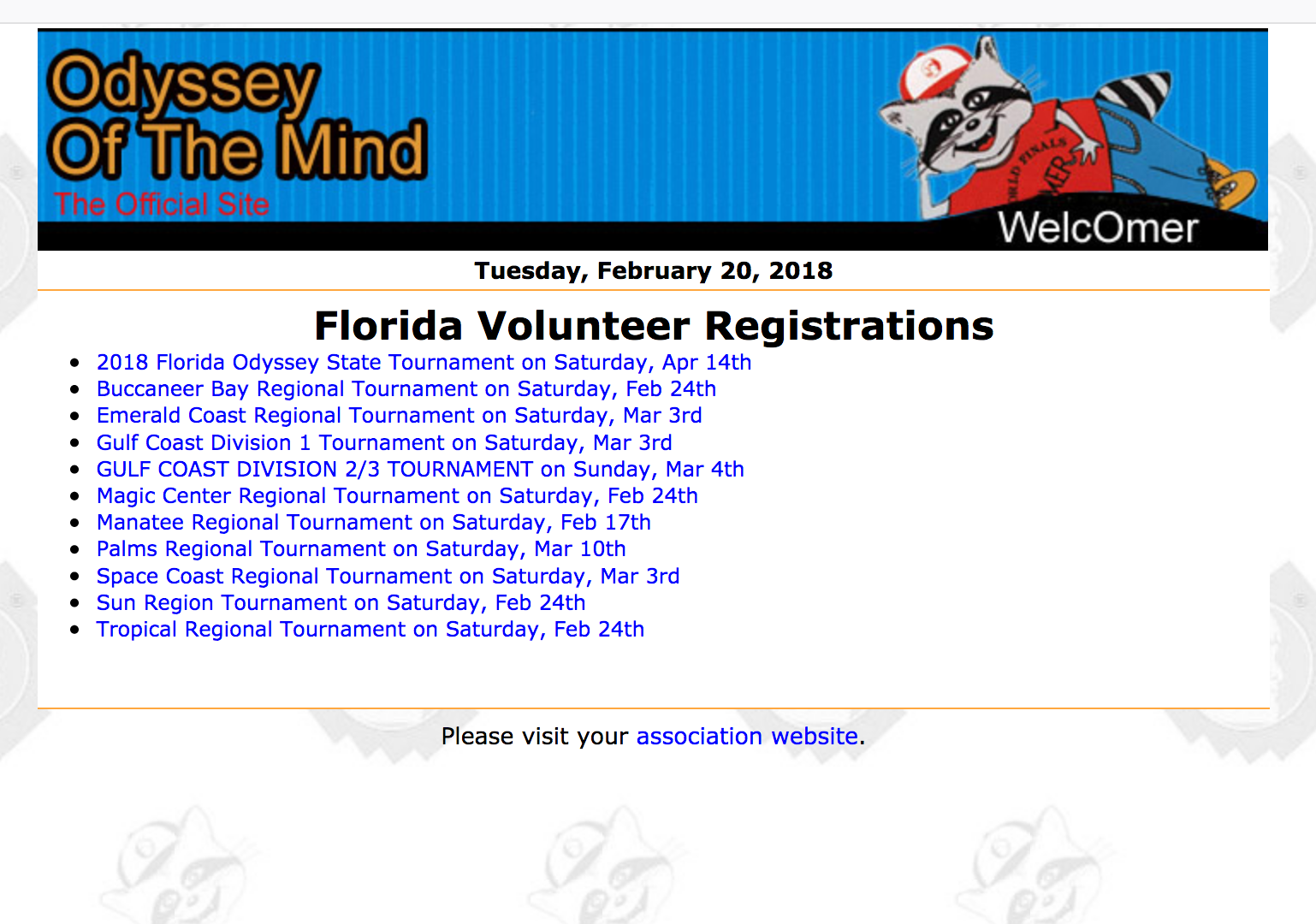 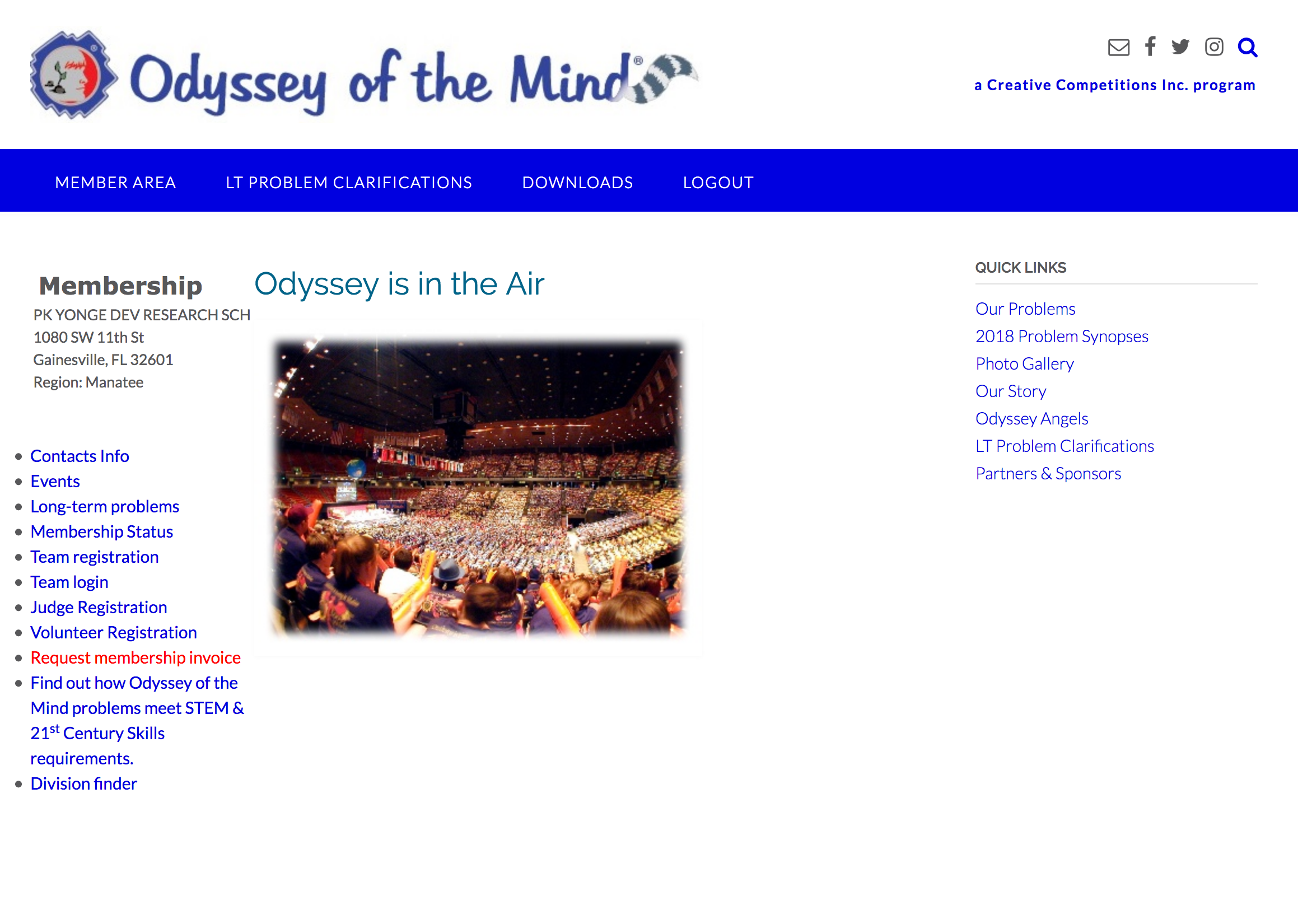 Choose “2018 Florida Odyssey State Tournament on Saturday, April 14th”.
Registration Form (Top Half)
Registration Form (Bottom Half)
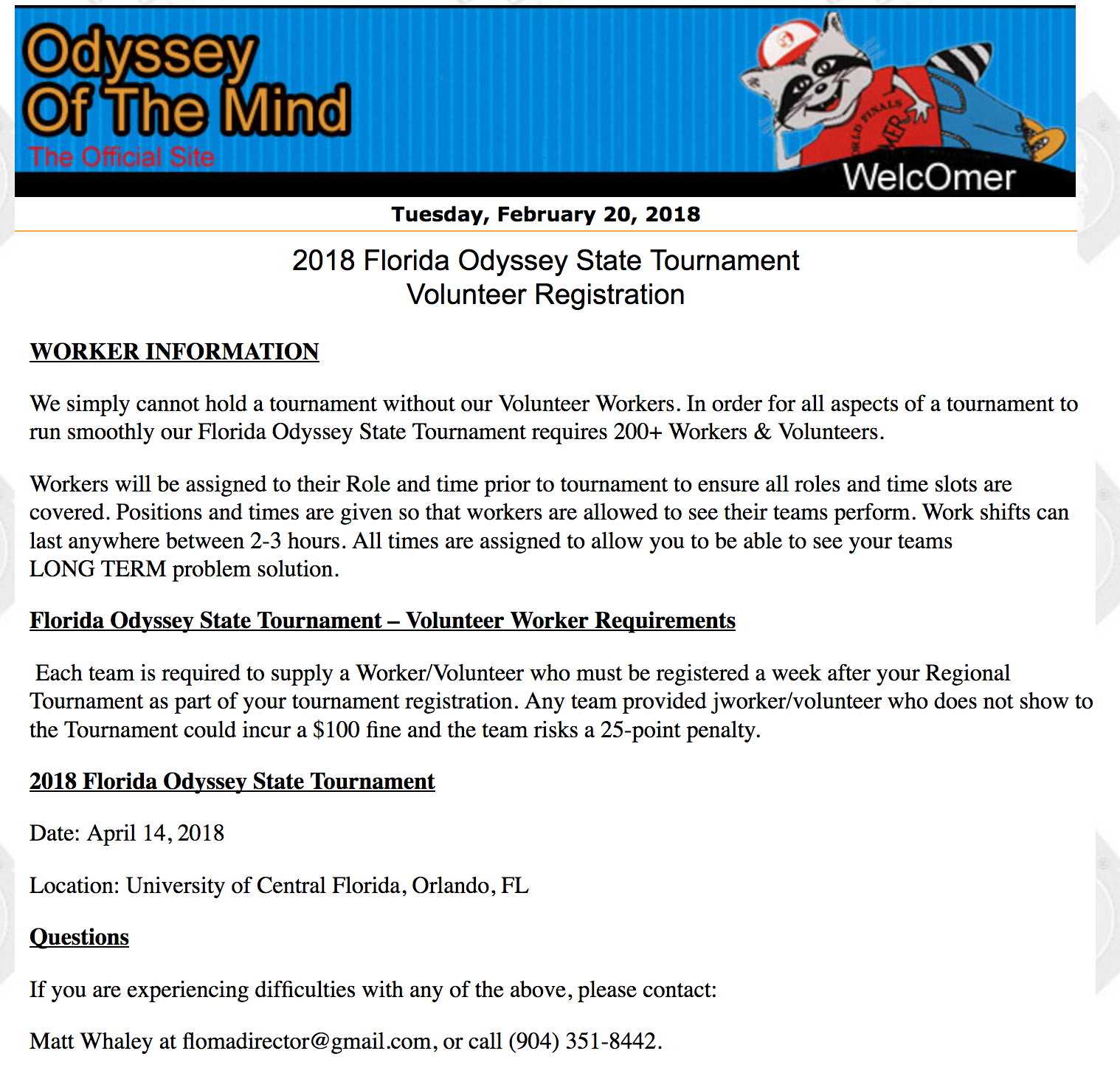 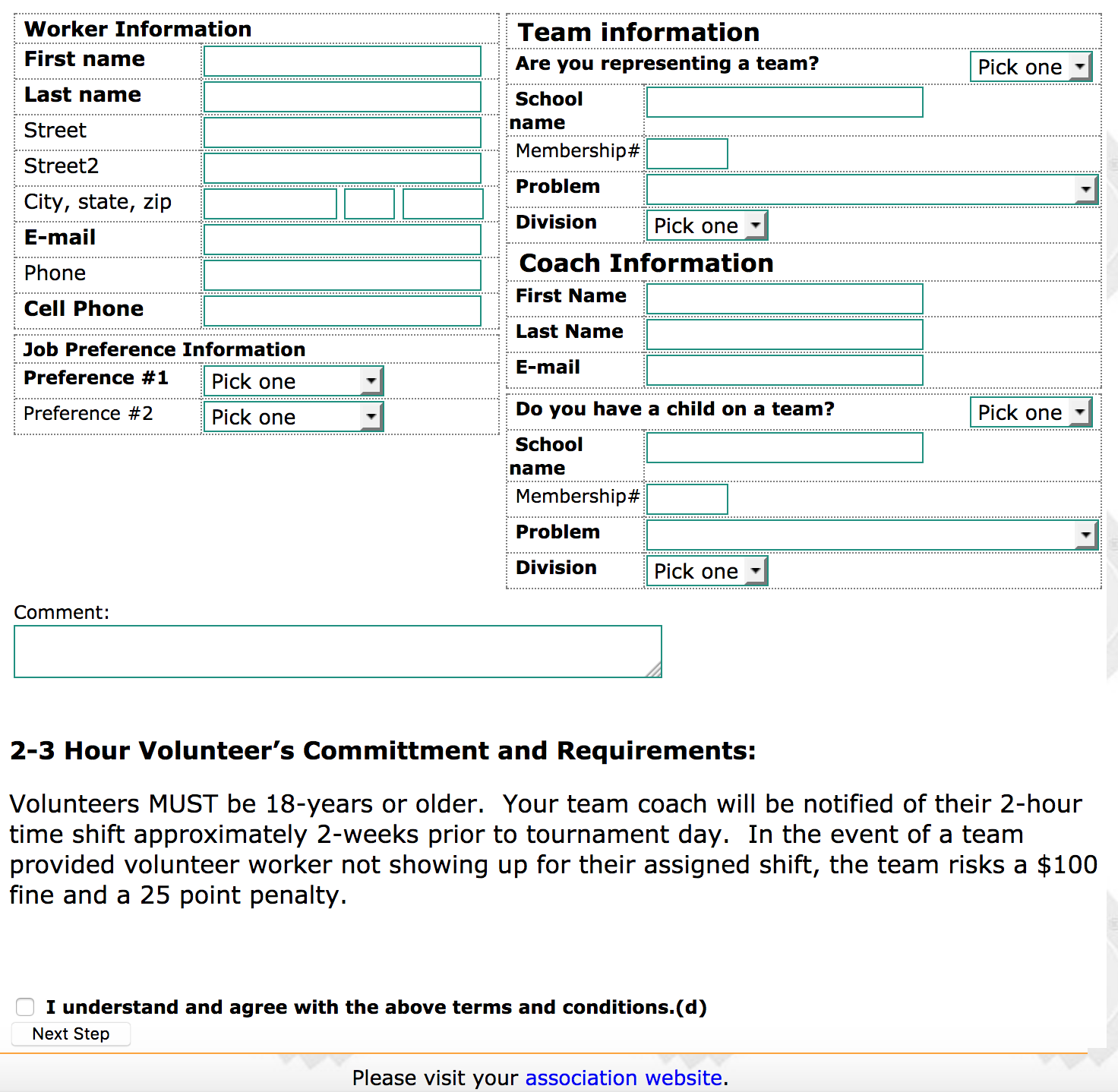 Check the Box & Click Next Step
Confirm the Volunteer’s Email
Click Submit
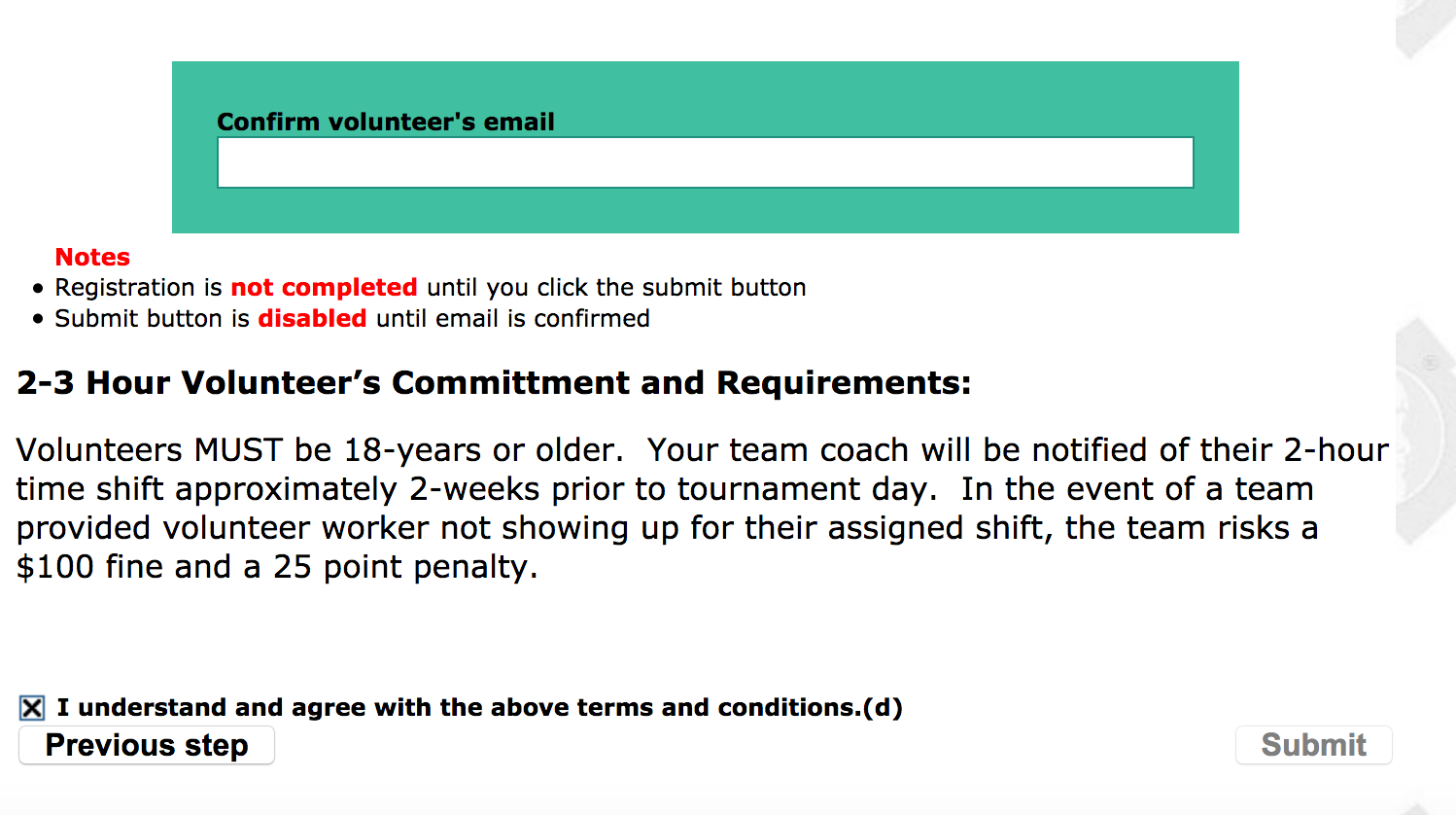 Your Volunteer Worker Registration is done!
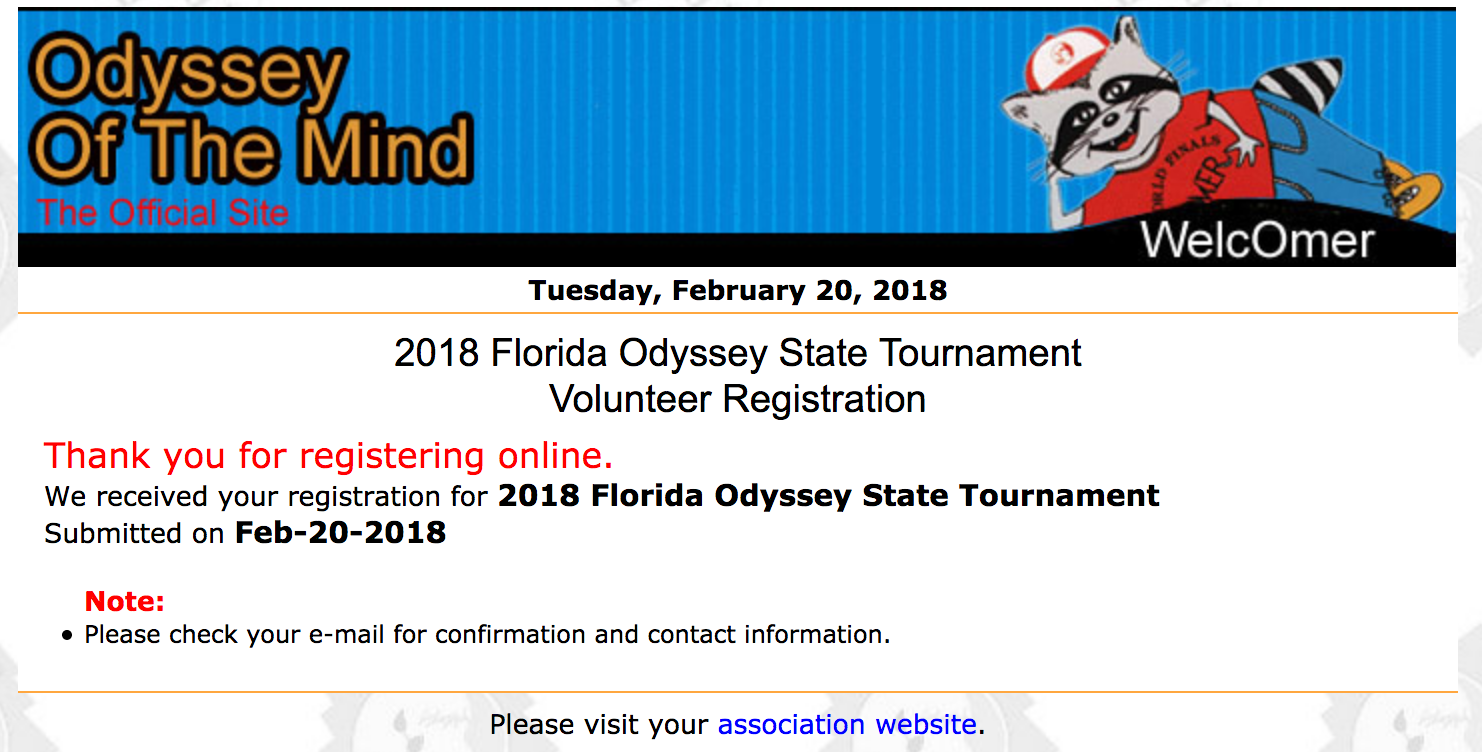 Paying For Your Registration
Paying By Check
Checks must be made out to FLOMA
Send ALL checks to:
FLOMA, c/o Matt Whaley, 1356 Smiling Fish Lane, St Augustine, FL 32080
Paying by Credit Card (Single Team)
Option 1: Click on the PayPal link in the confirmation email that was sent to you
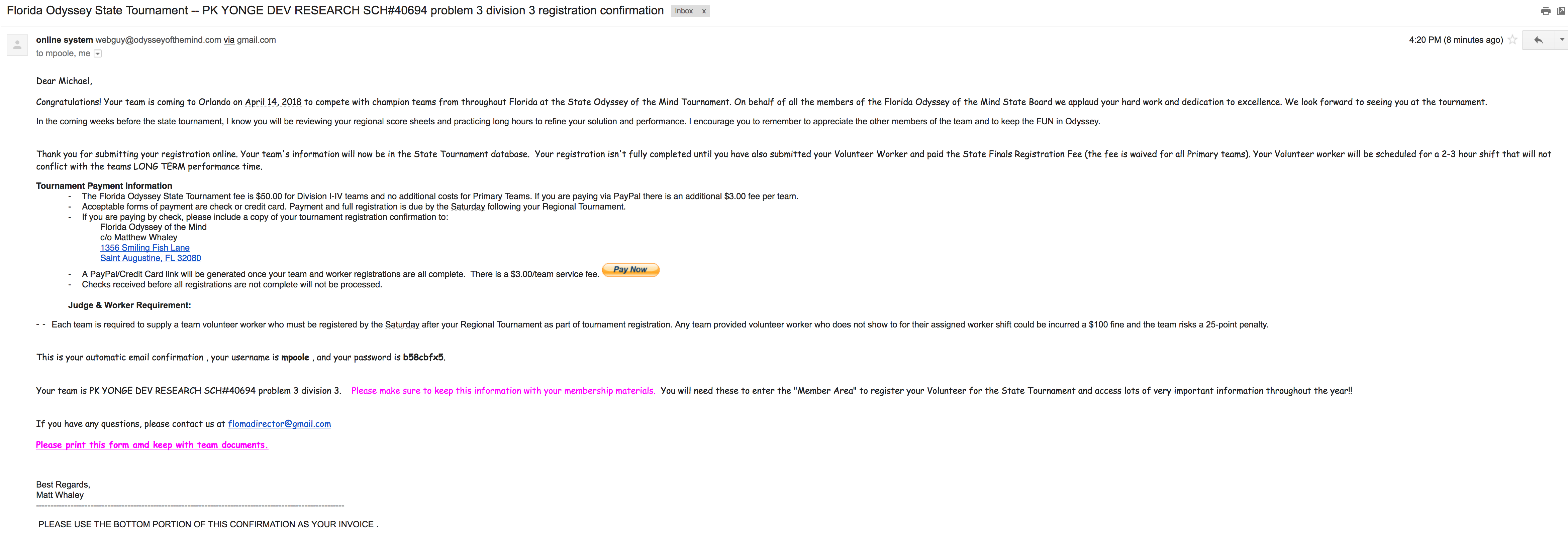 Paying by Credit Card (Single Team)
Option 2: Login to the Member Area to access the Pay Now button
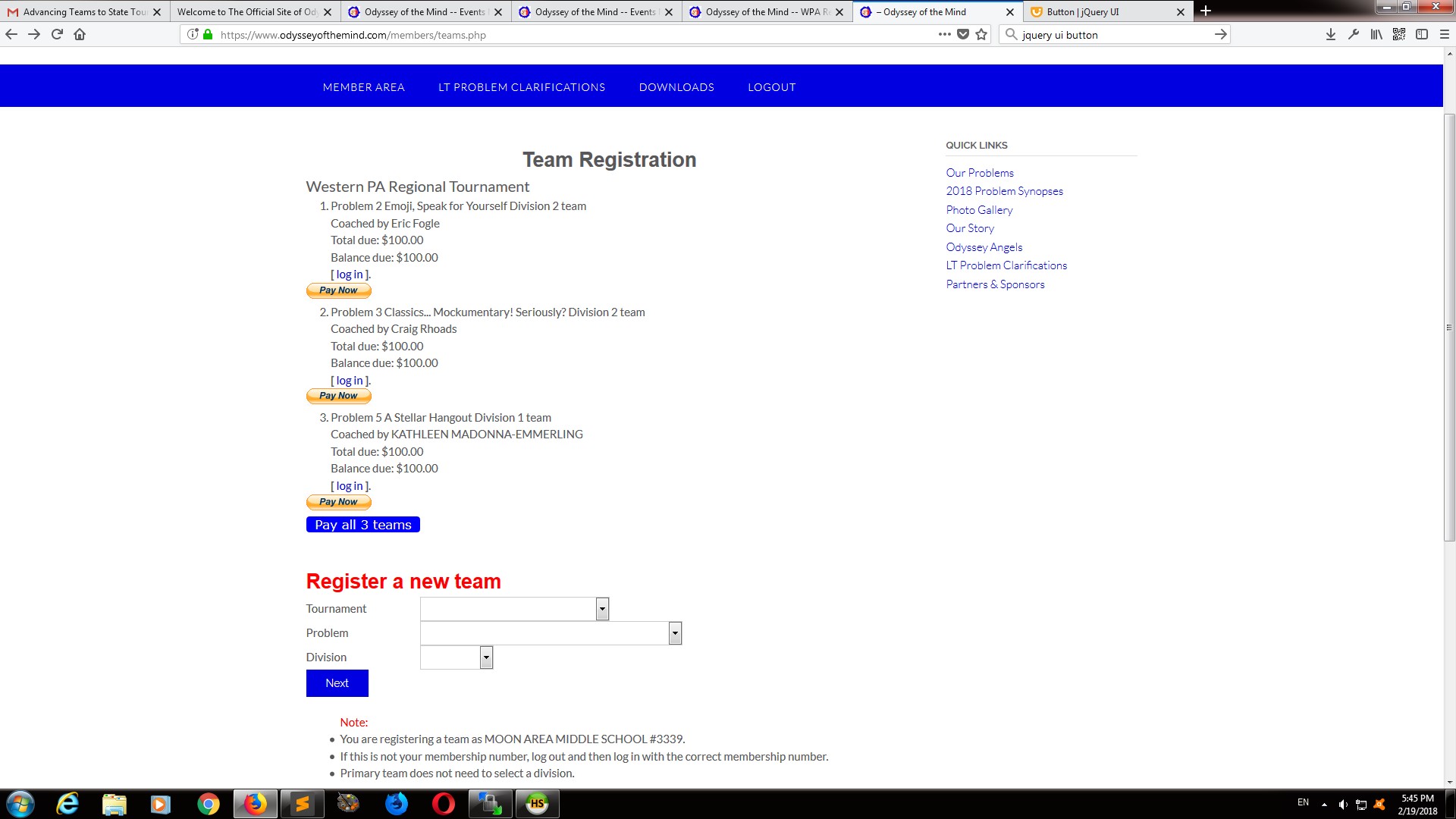 Paying by Credit Card (Multiple Teams)
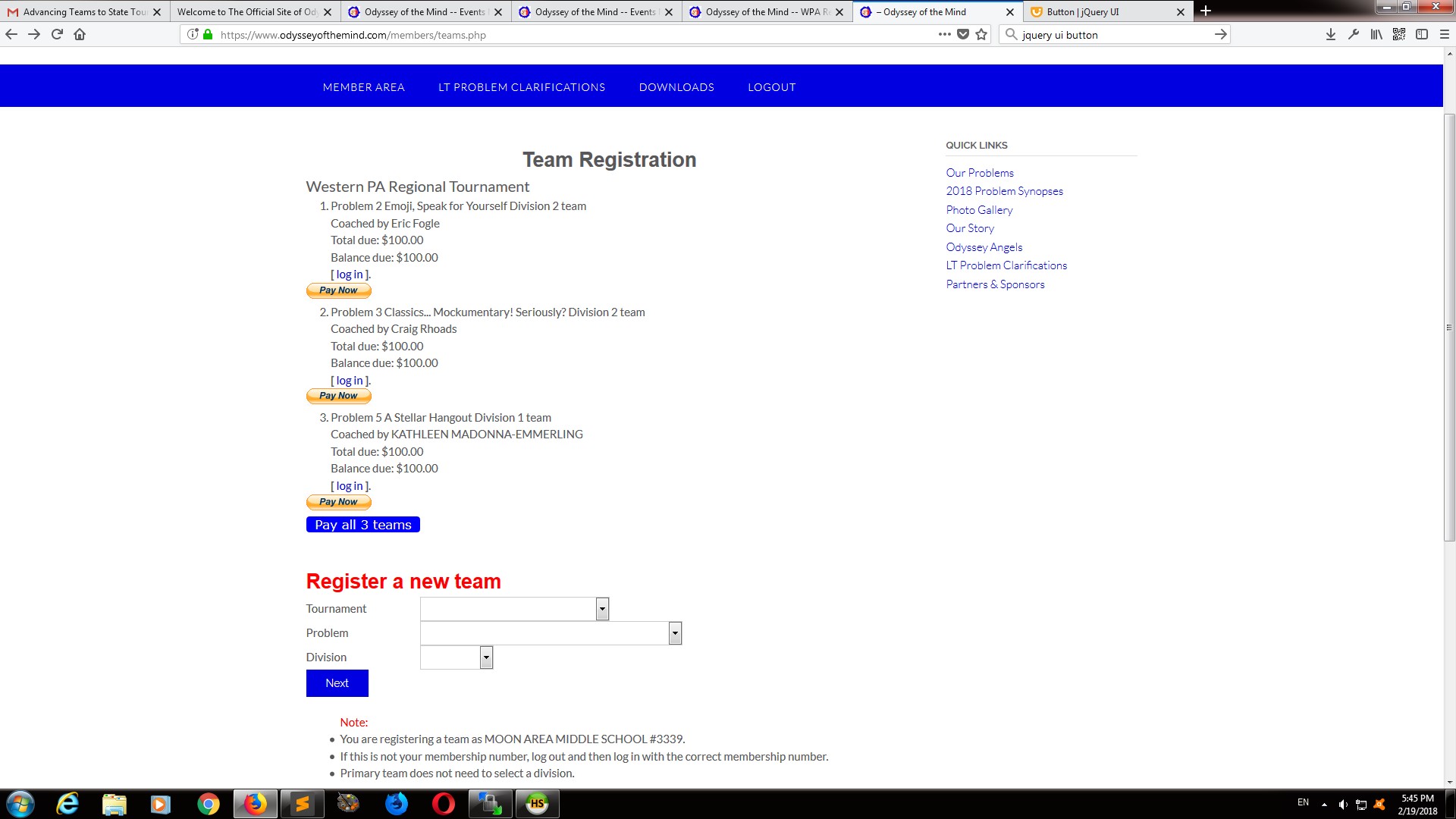 If your membership has multiple teams moving on to the State Tournament you can pay for all with a single transaction. 
Login to the Member Area.
Once all teams are registered you will see a button to “Pay All”
There is still a $3/team fee for using PayPal
If You Have Questions
Contact your Gulf Coast Odyssey Regional Director
FREDA ABERCROMBIE
fabercro@pasco.k12.fl.us
813-924-0850
Contact your Association Director
Matt Whaley
flomadirector@gmail.com
(904) 351-8442